考試院107年委託研究專題
｢性別平等與公務人力評估—
國家考試性別設限類科之實證研究｣
一案辦理情形
報告人：考試院研究發展委員會  
                熊參事兼執行秘書忠勇
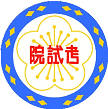 本院107年委託研究專題「性別平等與公務人力評估—國家考試性別設限類科之實證研究｣
研究主持人：世新大學黃榮護教授
協同主持人：世新大學李有容副教授
研究期間：107年4月~107年11月
本研究報告公開予各單位參考，惟不代表考試院立場
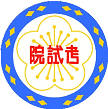 楔子：
民國94年考選部編印公布「國家考試性別平等白皮書」的重要性。
性別平等是當前的主流思潮，公部門亦全力推動，並漸獲成果。然在落實性別主流化的過程中，推動的作法與進程，對特定領域工作的實務運作有何影響，能否符合其實際需求？此與公務人力質量有何種關係？
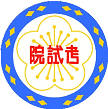 研究對象
在時間、經費與人力成本的考量下，本研究案選擇監獄官、監所管理員、法警與一般警察之行政警察人員，共四類人員作為研究對象。
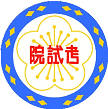 考選部關於特種考試類科分定男女錄取名額重要歷程
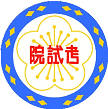 研究方法
文獻探討
     理論探討、國外模式借鏡
實證訪談
基層公務人員與長官27人
學者專家座談2場次
實地參訪
        儘管27名深入訪談對象(即便其是被該機關所推薦)以及11名(座談)與會者之言論僅能代表各自意見與立場，無法代表考選部、警政署、矯正署、法務部甚至監察院等各機關之意見。但透過一連串的匿名表述、議題溝通，各機關在篩選、拔擢最適公務人力時面臨到的性別議題逐漸浮出。
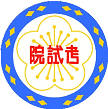 緒論
發展脈絡
我國狀況
考試規定
觀察I：考試設計
設限規範
各類科差異
觀察III：
考試目的
機關編制
法警稱謂
觀察II：爭議焦點
體格體能
職務定義
勤務分配與性別差異
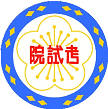 觀察I：國家考試性別設限類科之工作特性
工作性質特殊，具危勞性質、工作時間長、工作壓力負荷繁重、須輪值、駐外，對人員體能要求較高。
機關核心任務之一”高度重視安全”
→僅適特定性別者 ? 
   性別平等工作法   本法第七條但書所稱工作性質僅適合特定性別者，指非由特定性別之求職者或受僱者從事，不能完成或難以完成之工作
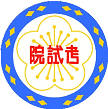 觀察II：爭議焦點
體格體能
職務定義
勤務分配與性別差異
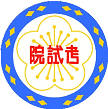 設限規範
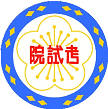 各類科之體能通過率百分比
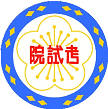 勤務分配與性別差異—實務運作情形
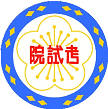 法警任務
值庭(30%)
執行(20%)
警衛(10%)
解送人犯(25%)
參與搜索、扣押及拘提、逮捕通緝犯(合計5%)
文書(10%)
基於男女生先天差異，為安全顧慮，女性法警實際擔任工作內容多為文書處理、送達業務(以及女性搜身)。
受刑人及被告以男性佔較大多數，故戒護工作亦應依工作性質。
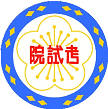 監獄官與監所管理員
監獄行刑法第四條：受刑人為婦女者，應監禁於女監。女監附設於監獄時，應嚴為分界。

受刑人分監收容—法律規範
管理人員分監管理-- ?
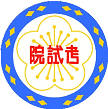 觀察III：運作分歧
考試目的
機關編制
法警稱謂
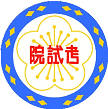 考試目的
有人、有足夠人力、足夠的有效人力

訓練期間淘汰的權責
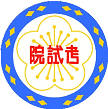 矯正機關與檢察署公告之年度約聘人數
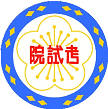 關鍵印象
訪談得到之
三安：人員安全、案件安全、證物安全
拘提 / 戒護：不能讓他們「臨時」有這個想法
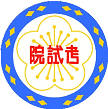 思考--何以矯正署提出這樣的性平承諾?
目前1名管理人員對照14名收容人(1：14)
短期目標1：10
中期目標1：8
長期目標1：6  達到此目標後，便可完全取消分定男女名額之限制
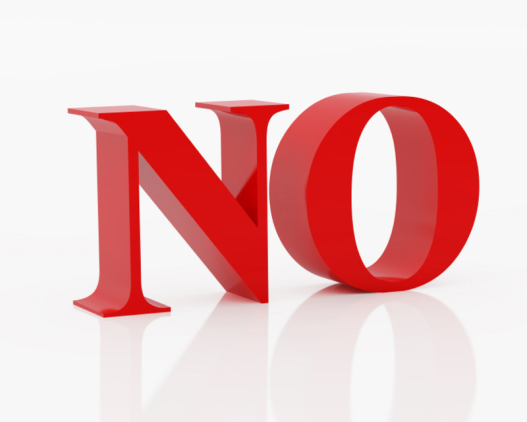 是價值取捨嗎?
性別
平等
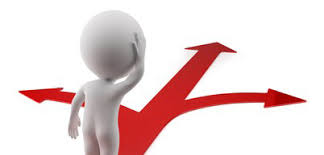 安全
秩序
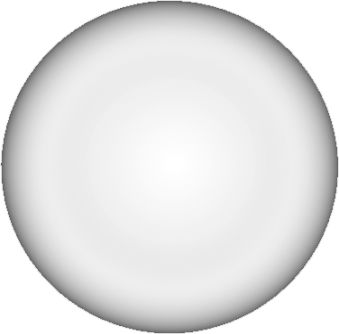 現況
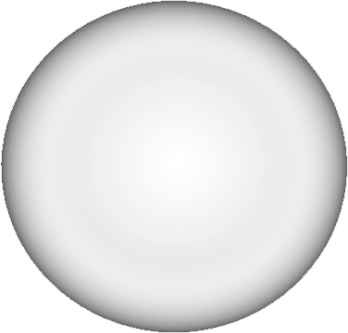 是兩種價值的兼顧
性別平等
安全
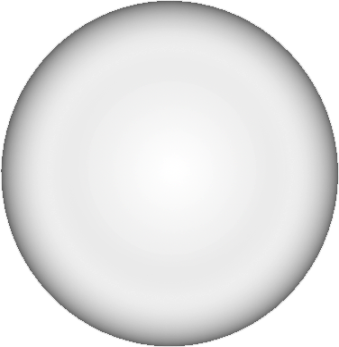 性別平等
擔憂
安全
性別平等
理想
安全
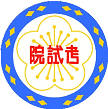 省思--真實職業資格
工作實質要件：該份職務在本質、生理、或行業上甚至顧客偏好上有特定需求時，聘僱者能夠安全且有效地完成此工作。
全部或幾乎全部要件：不論其是否為差別待遇，全部或幾乎全部無法勝任該份工作之主要內容。
合理需要要件：指該項職業之工作需求「合理且必要」排除特定群體，然若有其他替代方案且不會造成工作重新分配之顯著負擔時，該項要件即被排除。
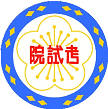 立即可行建議，研究團隊提出六點建議
請考選部國家考試性別平等諮詢委員會，依據審查性別平等的基準， 亦即公務人員考試法第9條第1項規定，審查各用人機關分定男女錄取名額之原因。如依真實職業資格之三項要件：工作實質要件、全部或幾乎全部要件、合理需要要件等；或核心職能與非核心職能。
請考選部研究建構國家考試涉及性別限制事項之合理性論述。在合理性差別對待的性別(平等)共識下，考試方式與規則如何適用？亦即，考選部在審查性別平等議題時需明確論述，不能寄望透過審查男女名額之數量即可解決性別(不)平等的問題。
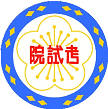 立即可行建議，研究團隊提出六點建議，(續)
請用人機關邀請考試委員與性平諮詢委員會委員溝通，透過體驗，了解用人機關之困境並予以協助改善。
用人機關應進行內部的性別差異調查，其調查對象應包括長官與基層，並也應針對服務對象進行進行調查分析。
請矯正機關與行政院人事行政總處協調，討論戒護人力規模與推動性別平等之相關性。
請各用人機關注意多元性別之問題，以及日後可能引發的爭議。
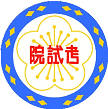 長期可行建議，提出四點建議
請考選部、保訓會與用人機關共同探討考試與訓練之關聯。當前的考用(訓)合一究竟是賦予用人機關過多的判斷空間，亦或是尊重專業判斷。
各相關機關對性別平等的定義宜再釐清並儘量取得共識。男女機會均等，是指應考人的機會均等，或是無男女設限規範，其與合理性差別之差異究竟為何？目前各機關的看法似未盡一致，亦是造成難以有效對話的原因之一
深化討論體格與體能的設定目的。男女差異究竟是依照體適能之生理/先天不同，亦或是為了完成機關設立之目標？
考量少子化趨勢，各機關應積極在各項配套，如訓練、裝備、軟硬體與法規上，進行調整。並可依空間之封閉高低，用人機關或可逐步討論如何滿足有效人力之要求。
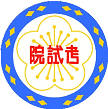 感謝聆聽